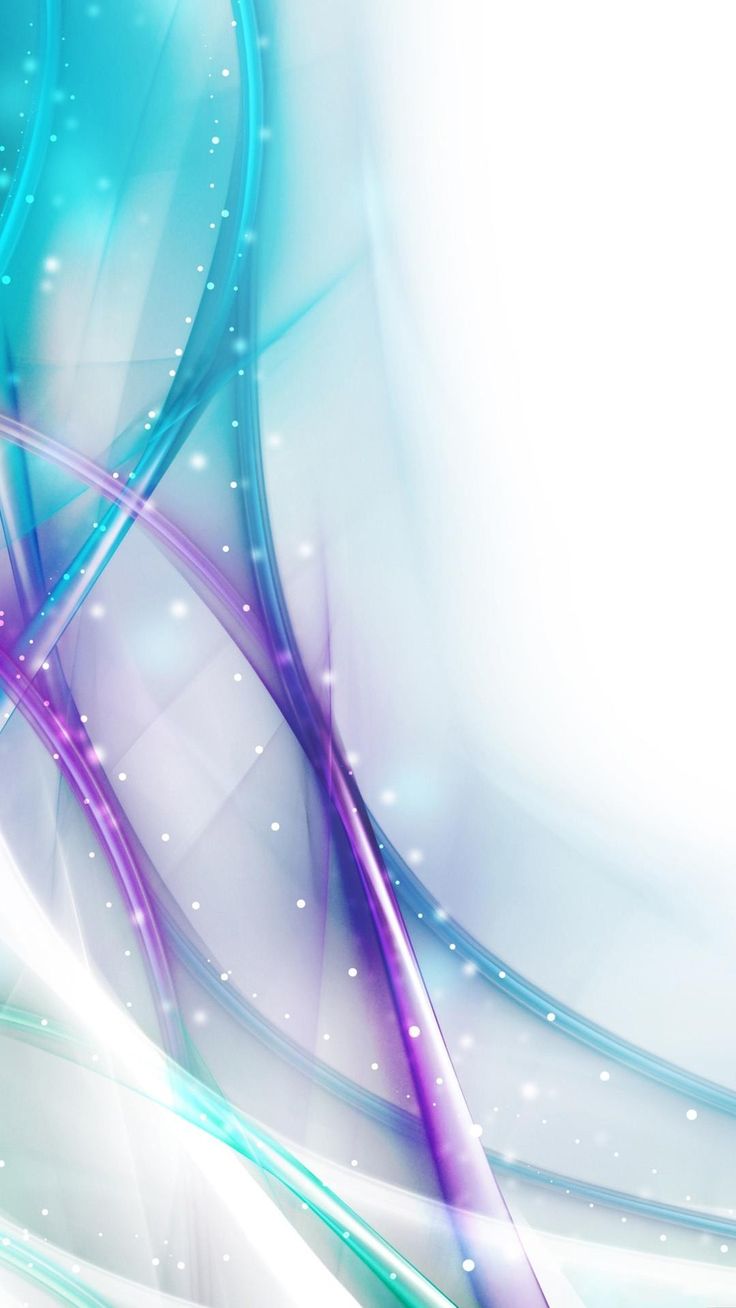 Increasing Attention Span
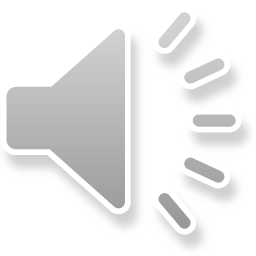 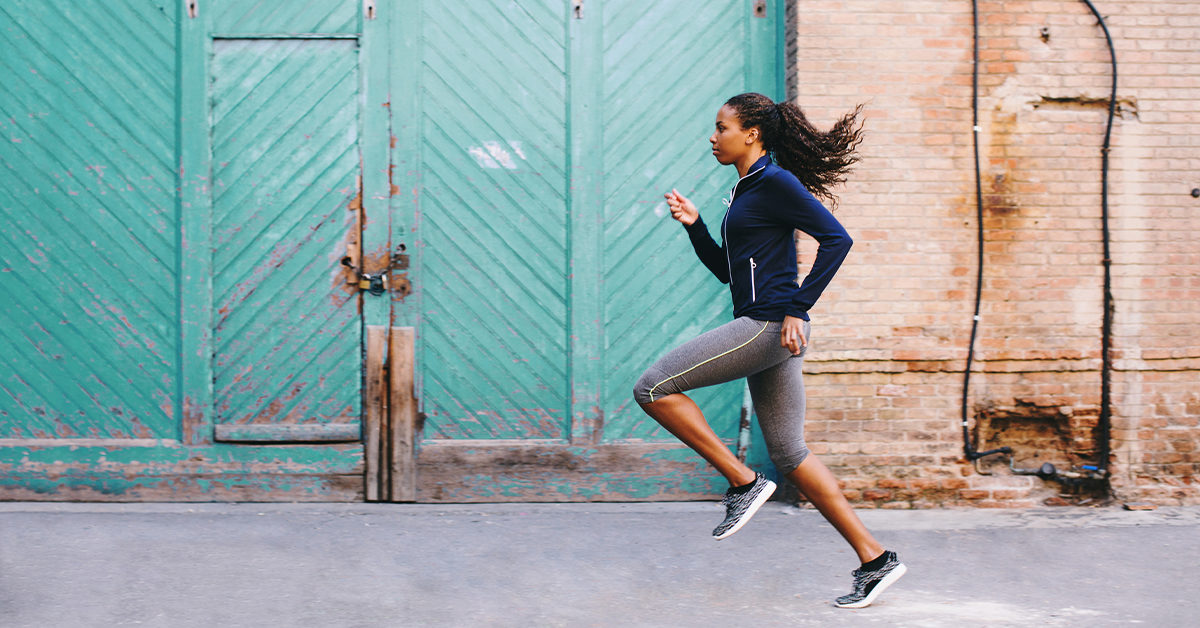 Top Tips
Try to avoid distractions- clear space and declutter
Write down any pressing thoughts then refocus on the task
Make sure that you get enough sleep, eat healthily, avoid caffeine and do physical exercise
Stay hydrated
Take regular short breaks
Some studies show that chewing gum can help with attention
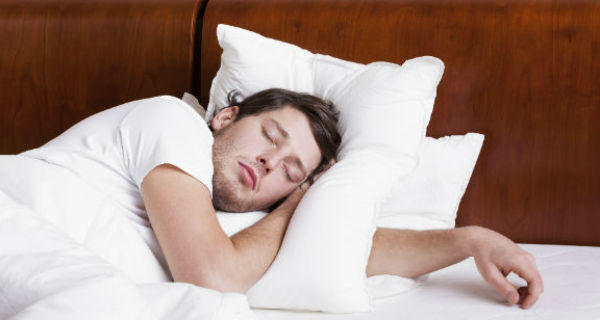 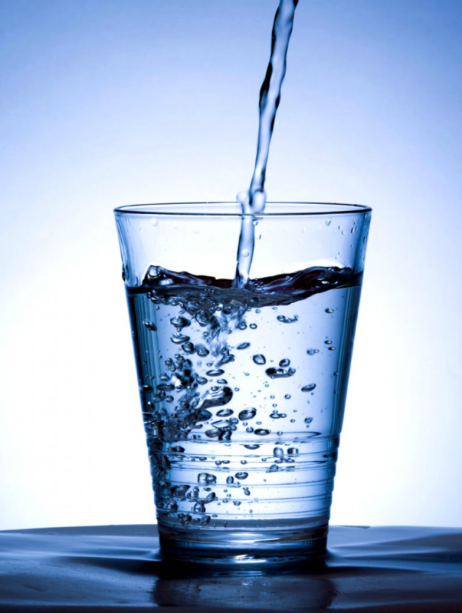 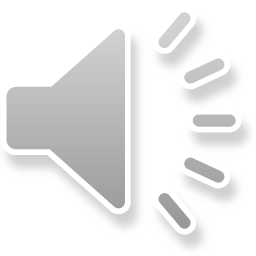 Move while you work
You could have a stand up desk or get up from your seat every now and then (if appropriate)
Try using a stress ball, koosh ball or something else that you can play with
You can use a wobble chair or wobble cushion so you can constantly move round
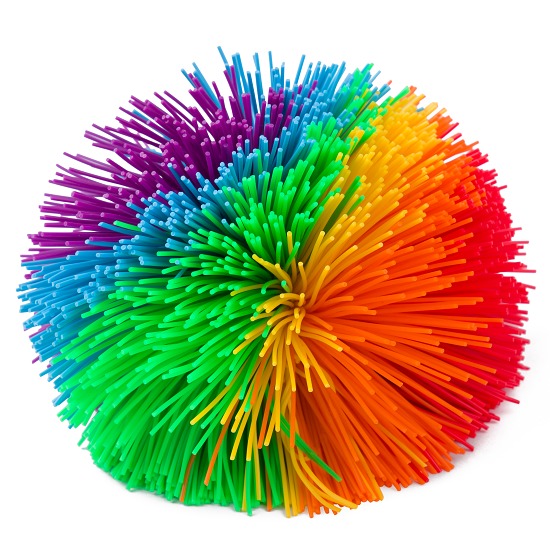 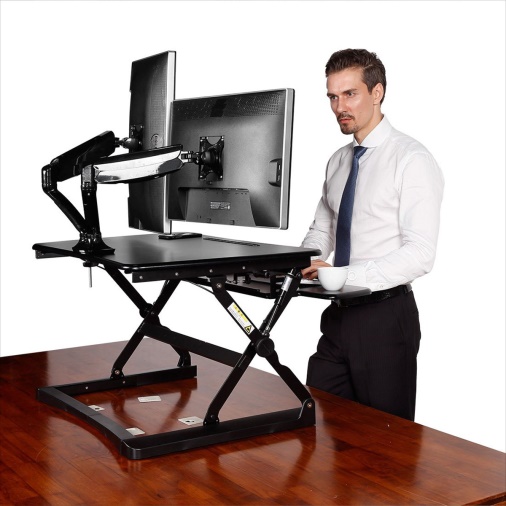 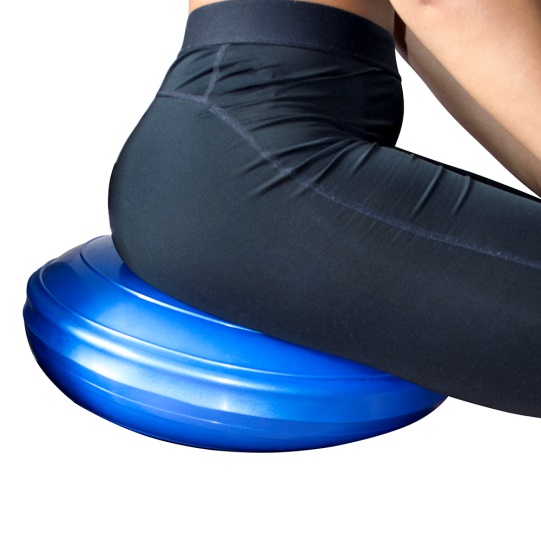 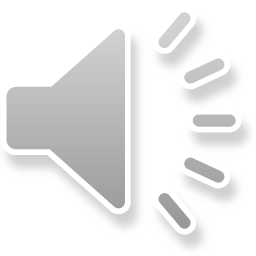 Do things that require your attention
This can be any task that requires your attention and concentration. You can start off doing this for a short space of time then gradually increasing. This could include: 
Mindfulness is using all of your focus in the present. You could try meditation, colouring or other activities where you are completely in the present
Reading a book
Doing a jigsaw, crossword or other puzzle
Playing board games
Gardening/DIY
Arts and crafts (eg crochet, card making, painting, drawing)
Learn something new (eg a new language or to play an instrument)
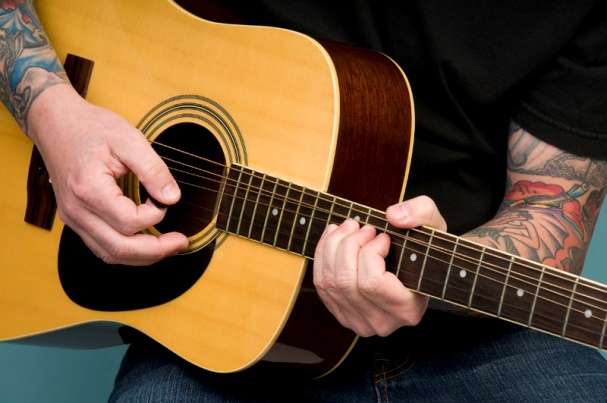 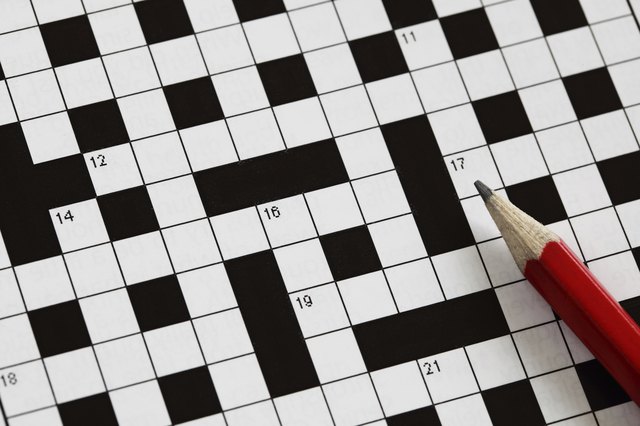 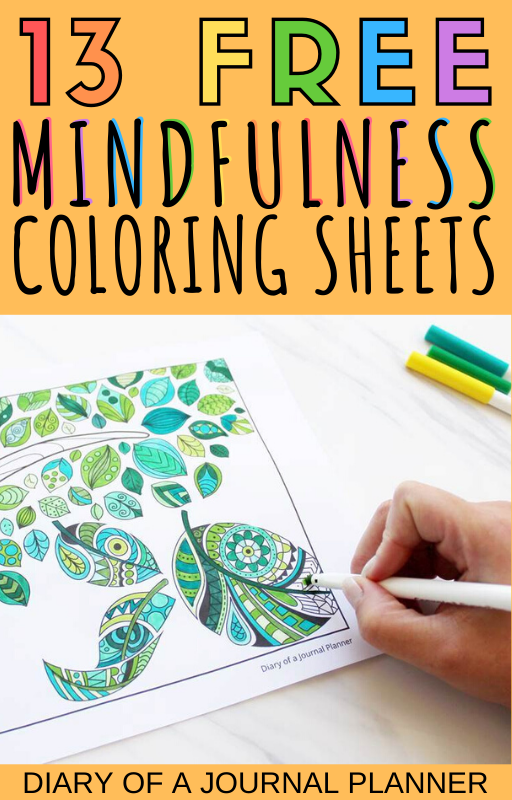 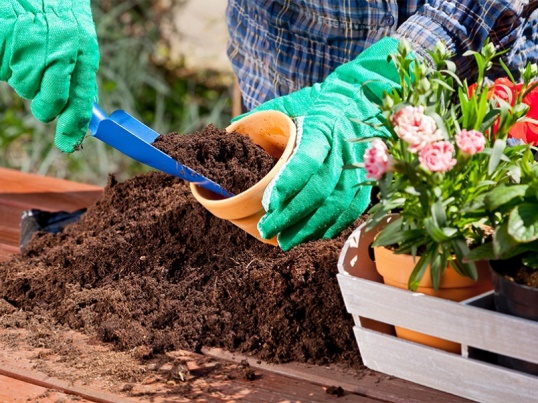 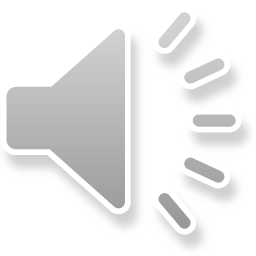 What else?
Listening to music can help your attention span- or having it on in the background can help you from getting distracted by sounds
Meditation can help- start off with short meditation sessions and gradually increase
There are a number of apps which train your brain: 
Luminosity
CogniFit
Elevate
Brain Yoga Brain Training
MindNode
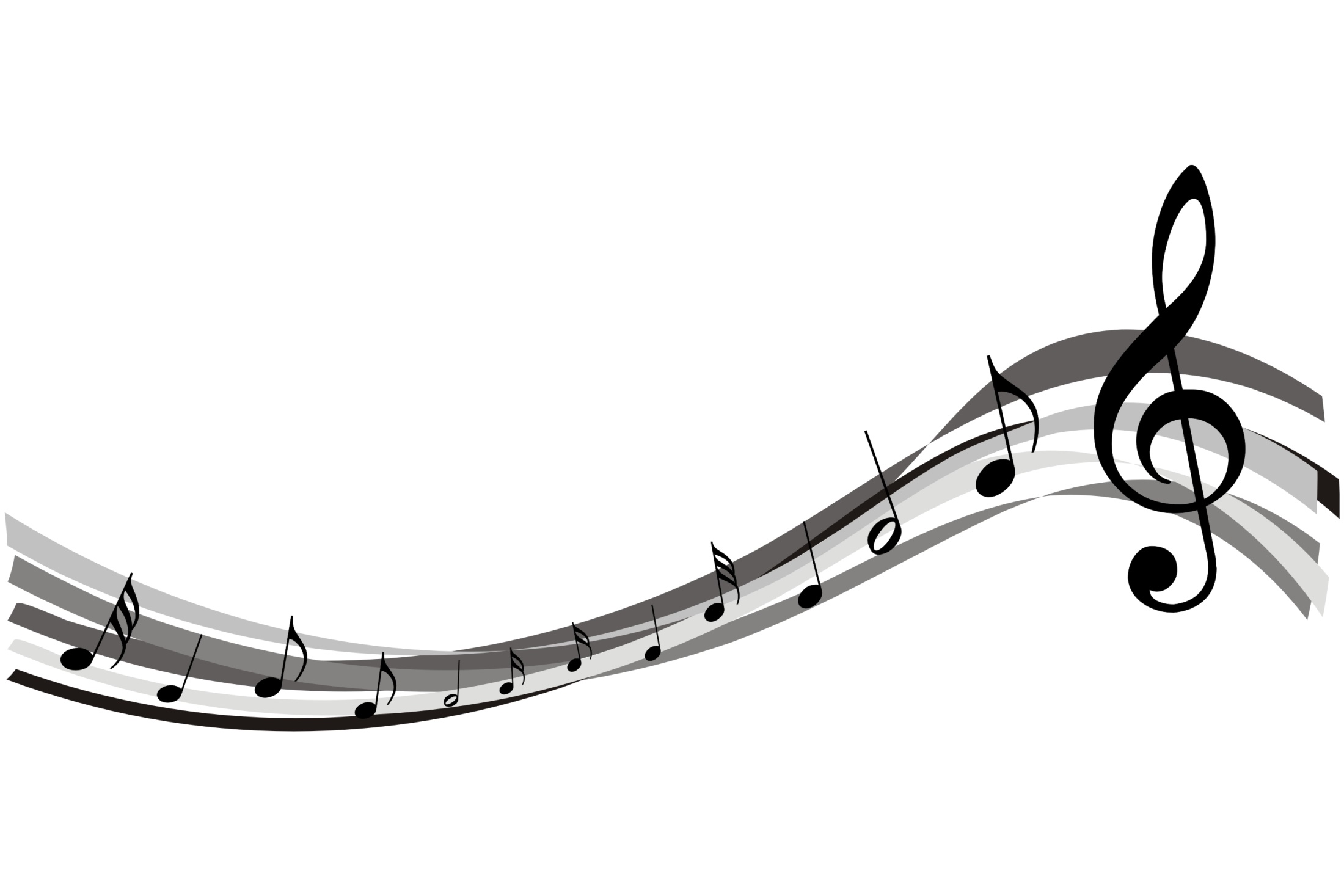 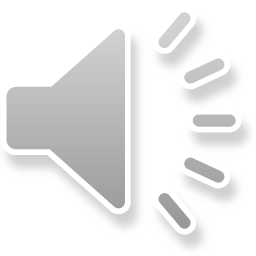